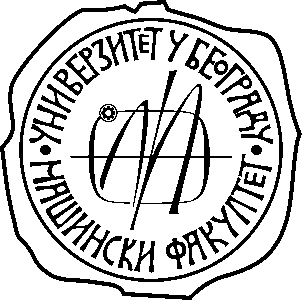 Универзитет у Београду
Машински факултет
Катедра за производно машинство
КОМПЈУТЕРСКА СИМУЛАЦИЈА И ВЕШТАЧКА ИНТЕЛИГЕНЦИЈА
Презентација семинарског рада
Предметни наставници:
Проф. др Бојан Бабић
Проф. др Зоран Миљковић
Предметни сарадници:
Марко Митић, дипл. инж. маш.
Милица Петровић, дипл. инж. маш.
Београд, 2011.
Задатак 1.
Потребно је извршити симулацију рада следећег система: 

ПОСЛАСТИЧАРНИЦА
2
Циљ спровођења симулације:
Организовати рад посластичарнице тако да се омогући максимална искоришћеност особља и простора, али истовремено и што бржу и ефикаснију услугу.
3
4
5
Дефинисање најважнијих података за успешно спровођење симулације:
Максималан број запослених у посластичарници,
Максималан број купаца који долазе у посластичарницу,
Просечан број купаца у неком временском интервалу,
Расподела времена.
6
Задатак 2.1
Применом симулације потребно је утврдити колико посластичар треба дневно да прави торти да би остваривао највећи профит.
Купаца буде сваког дана између четри и седам, према расподели вероватноће приказаној у табели:

	
	
 Минимаркети наручују одређен број торти према расподели приказаној у табели:
	
	
	
Цена по којој посластичар продаје торте је 1000 динара, а трошкови израд једне торте износе 700 динара. Све торте које преостану бивају откупљене од њега од стране локалне фабрике упола цене. Уговором који је склопљен подразумева се плаћање пенала за сваку наручену, а неиспоручену торту у изосу од 200 динара.
7
8
15 торти дневно
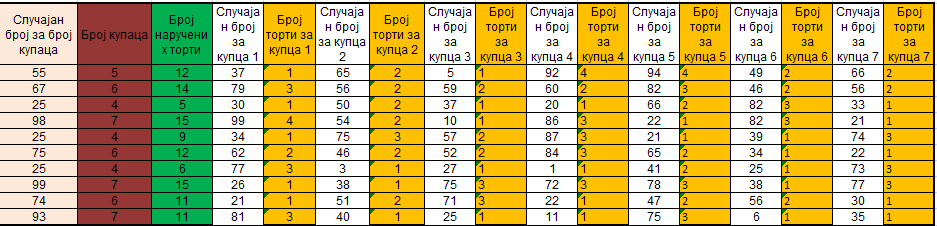 9
5 торти дневно
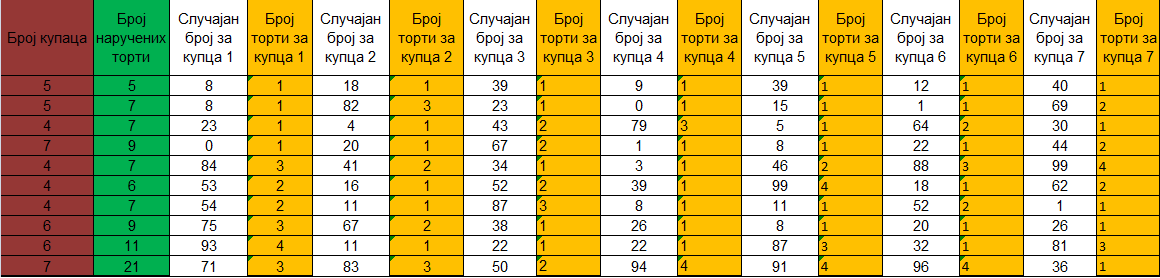 10
10 торти дневно
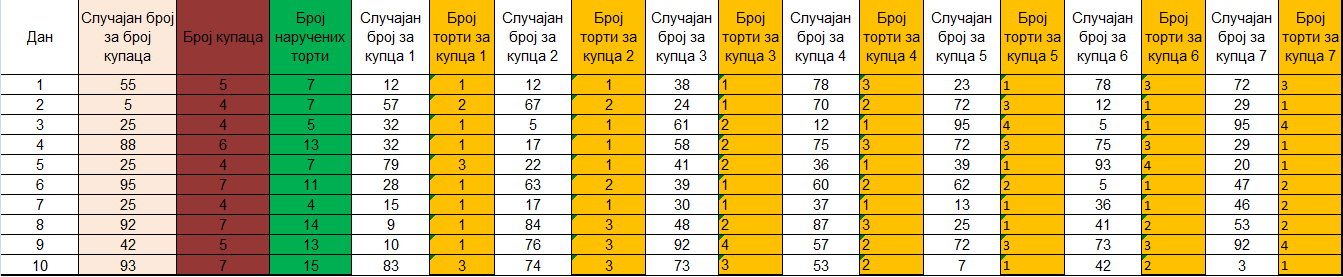 11
20 торти дневно
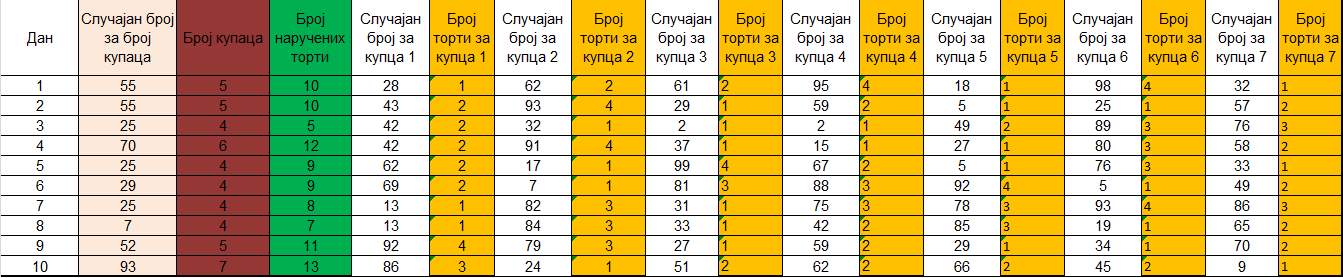 12
25 торти дневно
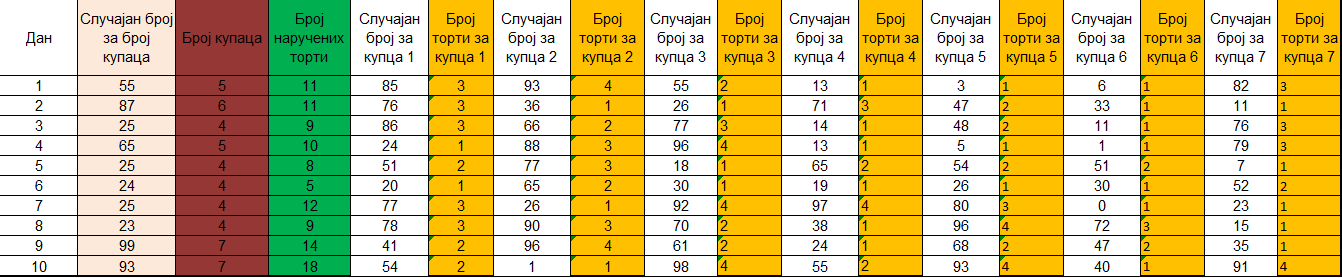 13
30 торти дневно
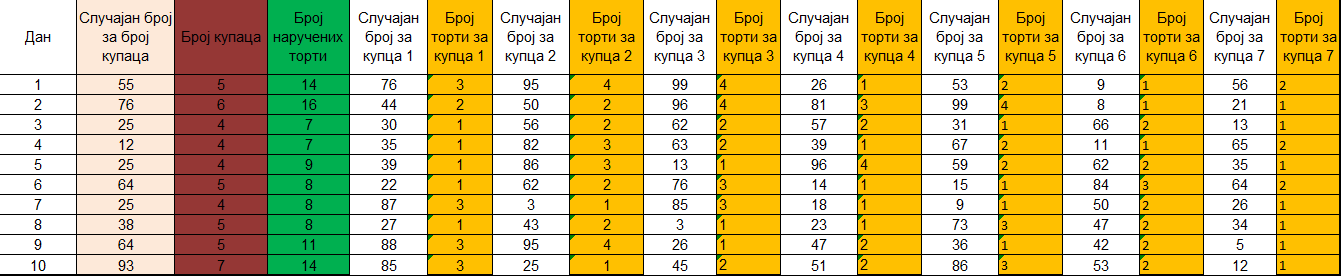 14
Закључак
На основу резултата симулције која обухвата период од 10 дана посластичарница би требало да направи 15 торти сваког дана како би остварила највећи профит. 
	
Посластичар ће имати зараду и ако прави 10 или 20 торти дневно, док ако буде правио 5, 25 или 30 торти дневно биће у губицима и без икакве зараде.
15
Задатак 2.2
Потребно је одредити најбољу стратегију наручивања новина на основу експеримента са 50 понављања.
 
Профит = ( Цена продаје) – ( Цена куповине) – ( * ) + ( ** )
 	
	( * ) - Изгубљен профит услед потражње новина која правазилази број набављених новина
 	( ** ) - Профит од продаје не продатих новина фирми за рециклажу
 	
Набавка новина је ограничена условом да се оне могу купити само у пакетима од по десет комада новина у пакету.

Наш посао у овом задатку је био да одредимо оптималну и најпрофитабилнију количину наручених новина које треба свакодневно да поручи продавац истих.
16
Експериментални резултати
17
Експериментални резултати
18
Закључак
На основу експериментата можемо да закључимо да је оптимална количина новина које би продавац требао да набавља на дневном нивоу износи 70 новина.
Резултат за 60 примерака је приближан овоме што је вероватно последица експеримента од 50 понављања што може да резултује овако приближним вредностима.
19
Задатак 2.3
Проценом заснованом на по 10 експеримената, при чему сваки од експеримената има по 400 понављања, потребно је одредити по којој цени лежаја се добија исти укупни трошак за 10000 сати. 
	
Трошкови који утичу на цену одржавања су следећи:  

     Сваки минут који глодалица не ради кошта $10

	Поправка на лицу места кошта $30 по сату

	Цена сваког лежаја је $32  

Време које глодалица не ради је време од почетка квара лежаја до тренутка када је глодалица поправљена, а то време се може поделити на време које је потребно мајстору да дође и на време које је потребно за поправку.
20
Експериментални резултати
21
Експериментални резултати
До предходно приказаних резултата смо дошли тако што смо проверавали цене одржавања машине за произвољну вредност које је била већа од почетне вредности ($32) и сваким следећим понављањем смо повећавали цену за одређени интервал.
22
Закључак
При цени лежаја од отприлике $500 добили смо минималну разлику између просечних вредности за десет понављања.

Експериментом смо закључили да је цена трошкова на 10000 сати рада машине скоро иста за нови и за стари систем ако је цена једног лежаја приближно $500. 

Предложени систем ефикасан и да смањује цену трошкова рада машине све до цене лежаја од отприлике $450.
23
Задатак 3.1
Технолошки систем се састоји из две машине и једног робота.
24
Диспозиција технолошког система
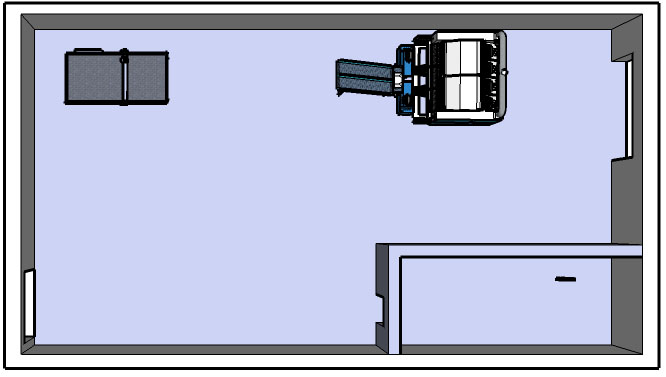 25
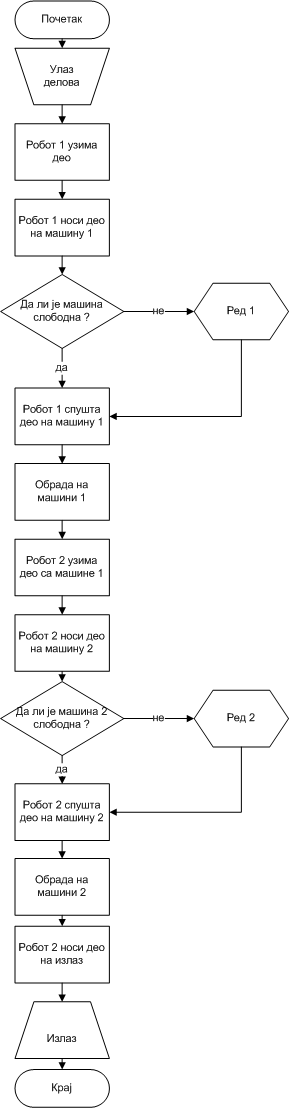 Блок дијаграм симулациног процеса
26
Систем од два робота и две машине моделиран у симулационом програму
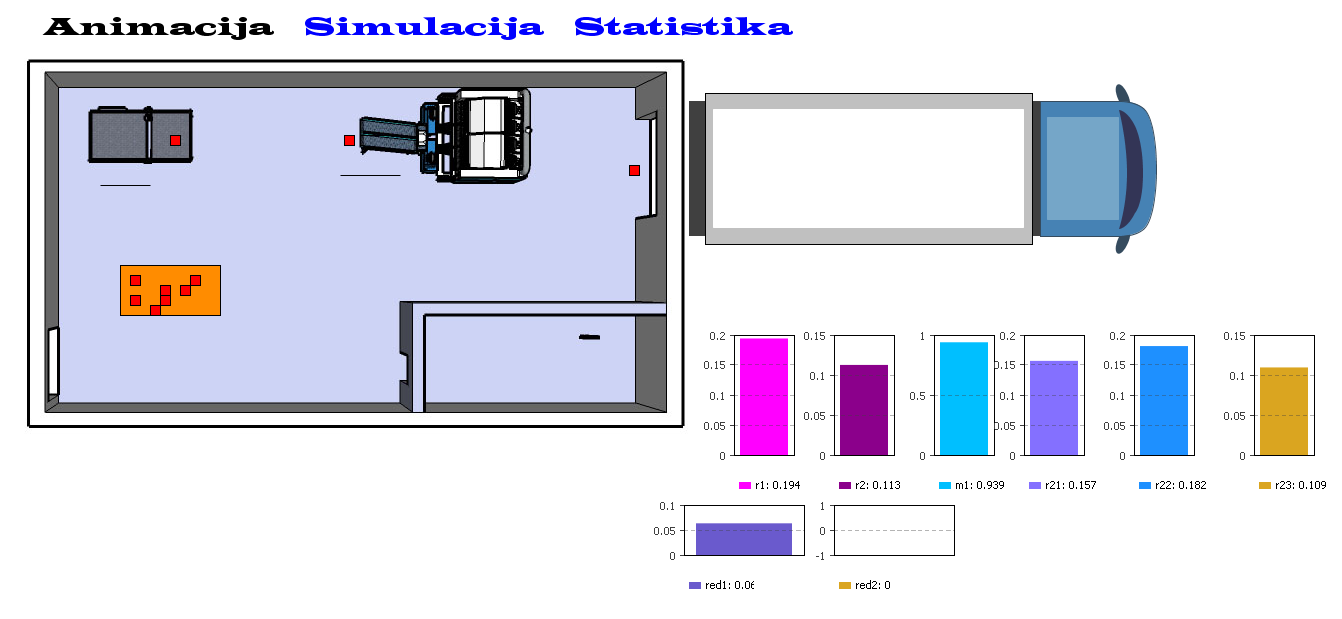 27
Simulacija i Statistika prvog primera
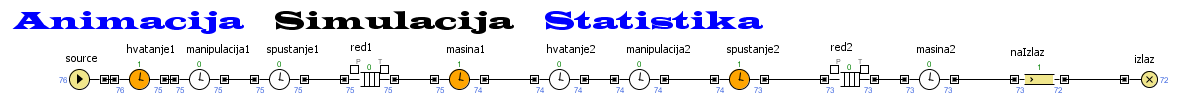 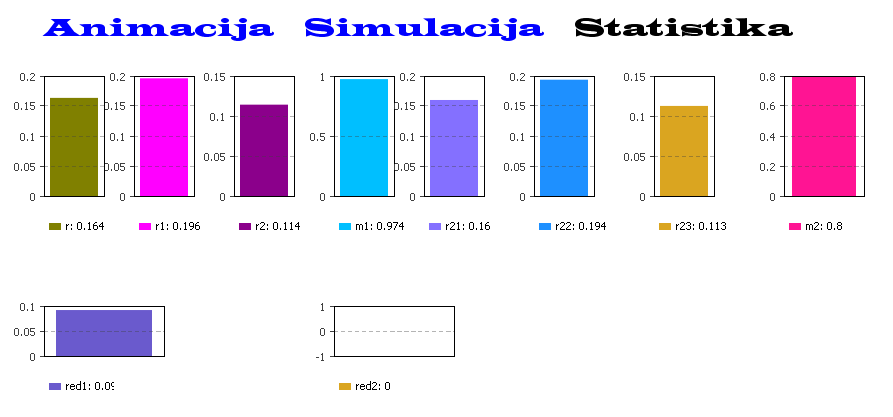 28
Резултати
Систем функционише оптимално уколико нови део стиже на сваких 61 временску јединицу,при чему се за 24 часа обради 1416 делова.



Повећавајући време долази до појаве празног хода,док при смањењу времена долази до нагомилавања делова.
29
Задатак 3.2
Технолошки систем се састоји из три машине и једног робота.
30
Диспозиција технолошког система
31
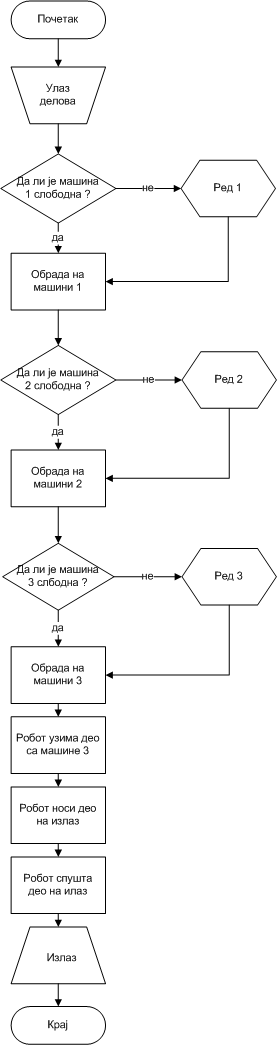 Блок дијаграм симулационог процеса
32
Систем од три машине и једног робота моделиран у симулационом програму
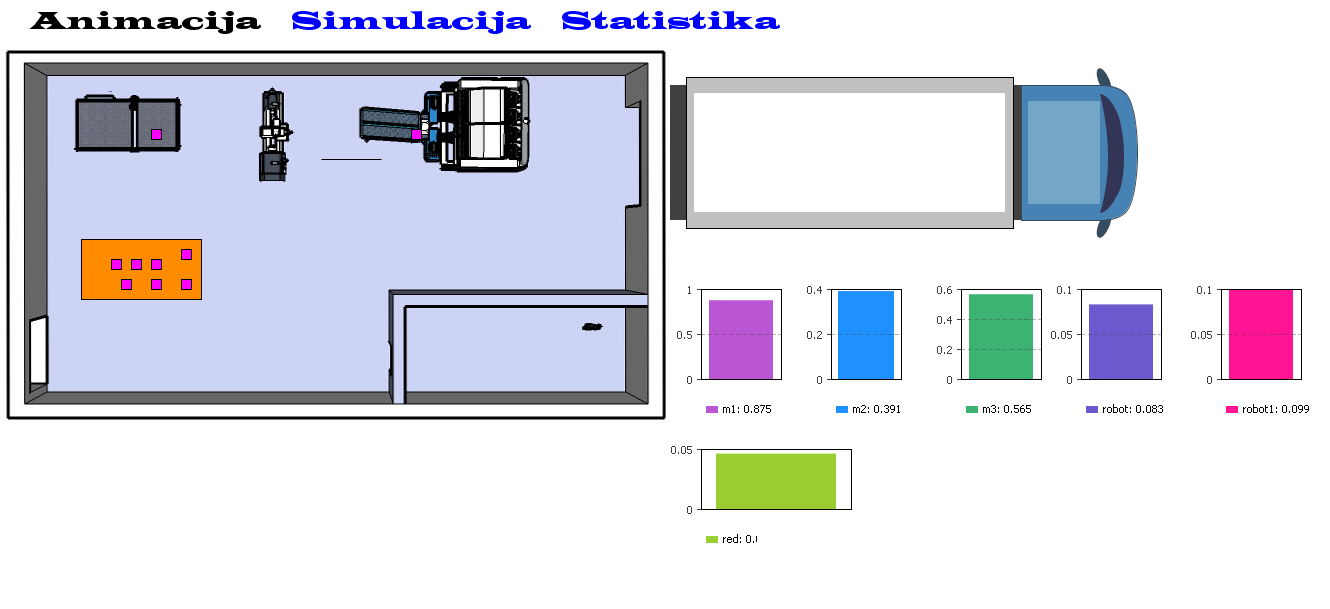 33
Simulacija i Statistika drugog primera
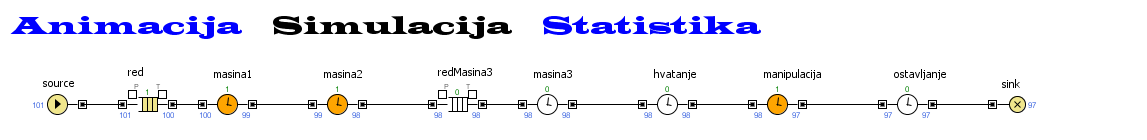 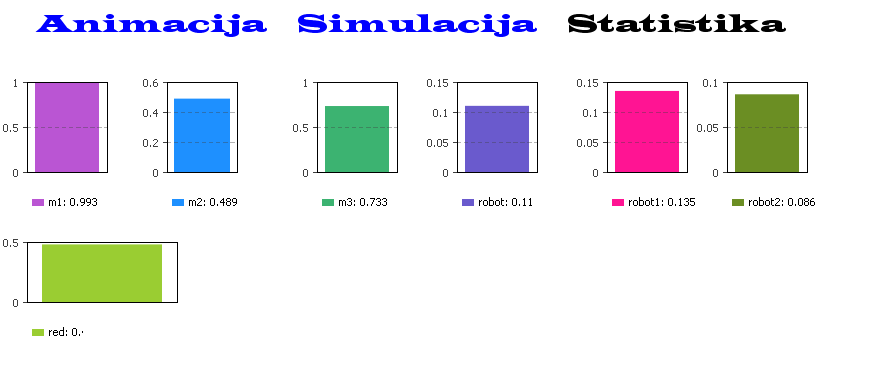 34
Резултати
Систем функционише оптимално уколико нови део стиже на сваких 80 временску јединицу,при чему се за 24 часа обради 1075 делова.



Повећавајући време долази до појаве празног хода,док при смањењу времена долази до појаве уског грла.
35
Закључак
За други пример смо одабрали систем међудоласка од 81 временских јединица

Разлози :
Превентивно одржавање
Надгледање система
36
Хвала на пажњи!!!Питања?
Група 1 :
Милан Миловановић 317/09
Немања Николић 350/09
Арон Алба 4/09
Јована Срећковић 477/09
Стефан Кнежевић 216/09
37